Les Ateliers Ciclic Livre
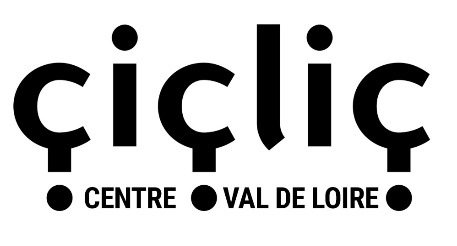 Un dispositif de soutien à l’émergence littéraire
Les objectifs de ce nouveau dispositif
Valoriser le travail des auteurs et des autrices
Soutenir et accompagner l’émergence et la diversité de la création littéraire
Proposer un espace-temps propice à l’expérimentation et la recherche littéraire, adapté à chacun et chacune
Contribuer à la diffusion artistique littéraire sur le territoire régional
Favoriser la mise en relation d’auteurs/autrices émergents avec des structures d’accueil régionales
Favoriser l’échange entre structures régionales
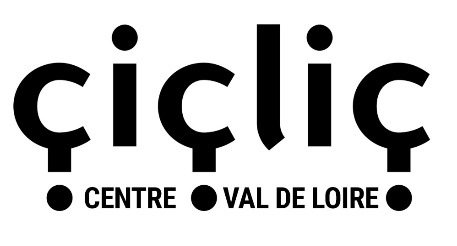 A qui s’adresse ce programme ?
Tout auteur ou autrice ayant publié un livre minimum et maximum à compte d’éditeur, à plus de 500 exemplaires
Tous genres littéraires confondus (roman, poésie, jeunesse, BD, traduction, non-fiction…)
Sans contrainte d’âge ni de domiciliation
Ayant un nouveau projet d’écriture
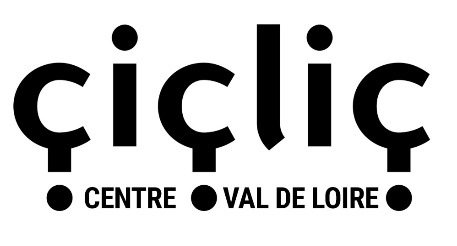 Le Programme en quelques mots
5 auteur·ices bénéficiaires
1 auteur· rice parrain/marraine
3 mois d’accompagnement
1 accompagnement ciblé par auteur par leur structure associée
4 temps de travail collectifs
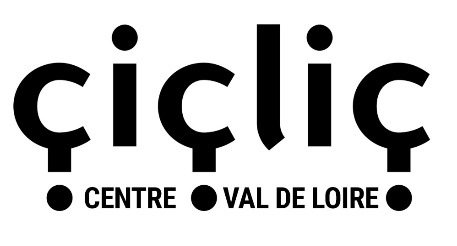 Comment se déroule ce programme ?
2 juin : Sélection des 5 structures partenaires
20 juin : Pré sélection des auteurs et autrices soutenu·es
11 juillet : Sélection définitive des 5 auteurs lauréats
4 septembre : Rencontre de lancement et construction du programme une action
De Septembre à décembre : 
3 temps collectifs auteurs (formation / workshop / rencontres avec des professionnels)
1 action artistique et culturelle à programmer par chaque structure avec son auteur·rice
1 rencontre de clôture tout public, conviviale
COMMENT Fonctionne LA COMMISSION SELECTIVE ?
Membre de la commission
Les 5 structures associées
L’auteur·ice parrain/marraine
Ciclic Centre-Val de Loire
La DRAC Centre-Val de Loire
La Région Centre-Val de Loire
Sa mission :
Rencontrer 10 candidat·es présélectionné·es
Lire leur dossier de présentation
Rendre un avis consultatif sur chaque candidature
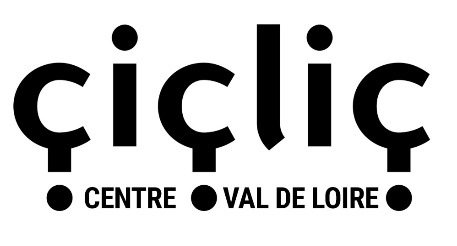 Pourquoi participer en tant que Structure partenaire ?
Programme inédit de soutien à la création
Accompagner la création, construire un lien particulier avec un auteur·rice émergent·e, être un interlocuteur pour lui permettre, via les actions construites ensemble, d'avancer dans son processus créatif et de nourrir son projet
S'ouvrir ainsi à de nouveaux univers littéraires
Rencontrer et échanger avec les 4 autres structures régionales associées et les auteurs lors de la commission, de la rencontre de lancement et de la rencontre de clôture﻿
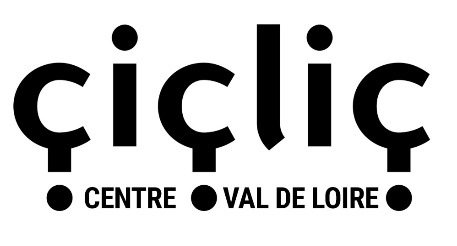 Comment participer ?
Toute structure régionale peut s’inscrire
Chaque année, Ciclic Centre-Val de Loire sélectionnera 5 structures d’accueil
Chaque structure sélectionnée bénéficiera d’un soutien à hauteur de 750 à 900 euros, en fonction du lieu de domiciliation de l’auteur accueilli.
Ce soutien couvrira notamment : les frais de coordination, d’organisation et de défraiement de l’auteur pour l’action
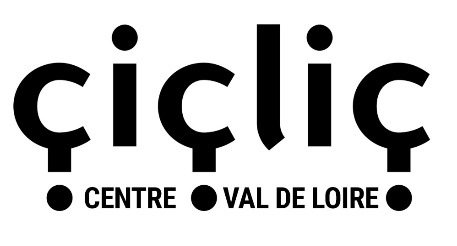 Et pour les auteurs ?
Chaque auteur sélectionné reçoit une bourse d’écriture de 1 800 euros brut par mois pendant les trois mois, et est entièrement défrayé pour ses déplacements pour chaque rencontre du programme. Le versement de la bourse a lieu à 70% à signature du contrat et à 30% à la fin du programme, à remise du bilan par la structure. 

Les auteurs/autrices s’engagent à être disponibles pour participer à l’action de médiation et aux séances collectives pendant ces trois mois.
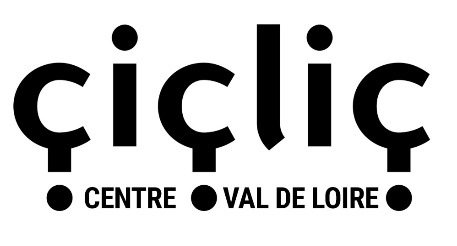 Côté médiation
Lorsque vous serez associé à votre auteur, la forme de votre intervention est libre (il peut s’agir d’une exposition, lecture, atelier, balade, lecture musicale, dédicace, veillée, etc). 
Celle-ci doit avoir lieu pendant les 3 mois du programme, entre septembre et décembre 
Pour les temps collectifs, votre participation est requise pour la journée de présentation, en septembre, et la restitution, fin novembre.
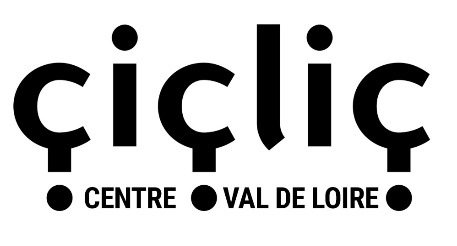 Côté création
L’auteur participera quand à lui à des rendez-vous tout au long de ce programme : 
1 rencontre de présentation
	3 workshops avec l’auteur parrain/autrice marraine et des professionnels du livre 
		1 formation 
		        1 médiation en collaboration avec sa structure 
		                 1 rencontre de clôture/restitution avec l’ensemble des participants
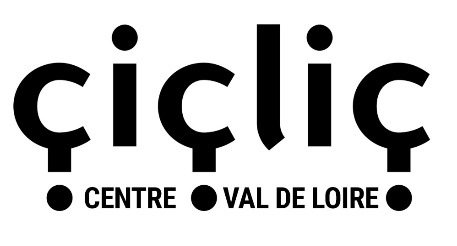 Des questions ?
Retrouvez toutes les informations utiles et formulaires d’inscription sur notre site ciclic.livre.fr
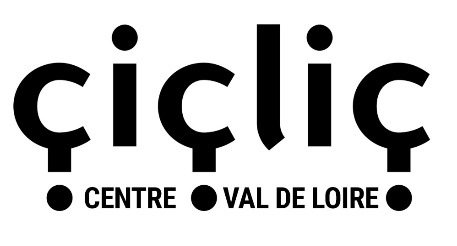 Merci à toutes et à tous !
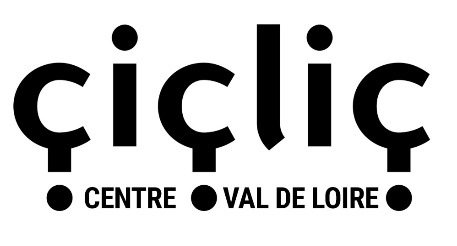